Презентація курсу«МІЖНАРОДНИЙ МЕНЕДЖМЕНТ»
Міжнародний менеджмент
 підготовки магістра 
денної та заочної форм здобуття освіти
 
освітньо-професійна програма «Економіка та управління ринком землі»
спеціальності  051 «Економіка»
галузі знань 05 «Соціальні та поведінкові науки»
 
викладач: Селіщева Анна Василівна, д.е.н., професор, професор кафедри міжнародної економіки, природних ресурсів та економіки міжнародного туризму
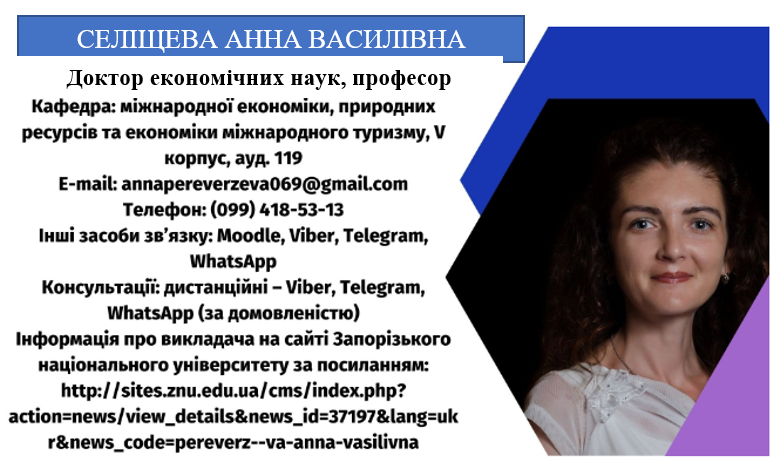 Метою вивчення навчальної дисципліни є засвоїти базові знання з теорії і практики yпpaвлiння мiжнapoднoю eкoнoмiчнoю дiяльнicтю пiдпpиємcтв (організацій). Дисципліна «Міжнародний менеджмент» розрахована на 1 семестр та складається із 8-ми змістовних модулів, кожен з яких передбачає вивчення основних понять міжнародного менеджменту, базових моделей управління міжнародними компаніями, аналіз результатів прийняття економічними суб’єктами управлінських рішень, питання управління людськими ресурсами. Кожен з модулів є логічно завершеною, відносно самостійною, цілісною частиною навчального плану, засвоєння якого передбачає проведення двох атестацій та аналіз її результатів.
Компетентності та результати навчання
Змістові модулі
Рекомендована література
Грінько І. М. Глобальна економіка : підручник. Київ : КПІ ім. Ігоря Сікорського, 2020. 111 с.
Рогач О.І. Багатонаціональні підприємства та глобальна економіка. Київ : Центр учбової літератури, 2020. 368 с.
Транснаціональні корпорації : конспект лекцій : навчальний посібник/ уклад. Т. Є.  Моісеєко. Київ : КПІ ім. Ігоря Сікорського, 2020. 226 с.
Науменко Н.С. Міжнародний менеджмент інноваційної діяльності: підручник / [Ю.В. Полякова, О.А. Мокій та ін.] / за заг. ред. І.Г. Бабець, А.І. Мокія. Запоріжжя: ФОП Мокшанов В.В., 2020. 496 с.
Stanwick P., Stanwick S., Raymond J. International Management, USA: Edward Elgar, 2020. 544 p.
Конкурентні стратегії безпеки розвитку України у глобальному середовищі: монографія. За заг. ред. А. І. Мокія. Львів: ДУ «Інститут регіональних досліджень імені М. І. Долішнього НАН України», 2019. 872 с.
Гуткевич С.О. Міжнародна економіка: підручник. Київ : Діса Плюс, 2021. 428 с.
Іванова Н.С. Сучасний менеджмент у схемах і таблицях. Кривий Ріг : ДонНУЕТ, 2021. 282 с.
Марченко О. М. Практикум з менеджменту : навч. посіб. Львів : Львівський державний університет внутрішніх справ, 2021. 224 с.
Мінцберг Г. Анатомія менеджменту. Ефективний спосіб керувати компанією. Київ : Наш формат, 2018. 408 с.
Джулі Чжоу Становлення менеджера. Що робити, коли всі чекають від вас вказівок. Book Chef, 2020. 352 с.
Pereverzieva A., Volkov V. Project-time resource distribution of socio-economic systems. Turkish Journal of Computer and Mathematics Education (TURCOMAT). 2021. Vol. 12, No. 6. P. 4321-4330.
Pereverzieva A. A methodical approach to the assessment of human resources` interactions. Journal of Entrepreneurship, Management and Innovation (JEMI). 2019. Volume 15. Issue 1. P. 171-204.
Pereverzieva A., Volkov V. Impact of human resources` “energy” on the development of business entities. Baltic Journal of Economic Studies. 2018. Vol. 6. № 2. Р. 159–168.
Переверзєва А. В. Сучасні методи управління інтелектуальними і матеріальними ресурсами. Особливості управління трудовими ресурсами об’єднаних територіальних громад: колективна монографія / За заг. ред. д.т.н., проф. В.П. Волкова, д.е.н., проф. Л.А. Горошкової. Запоріжжя: ЗНУ, 2018. 138 с. С. 8–50.
Дякую за увагу